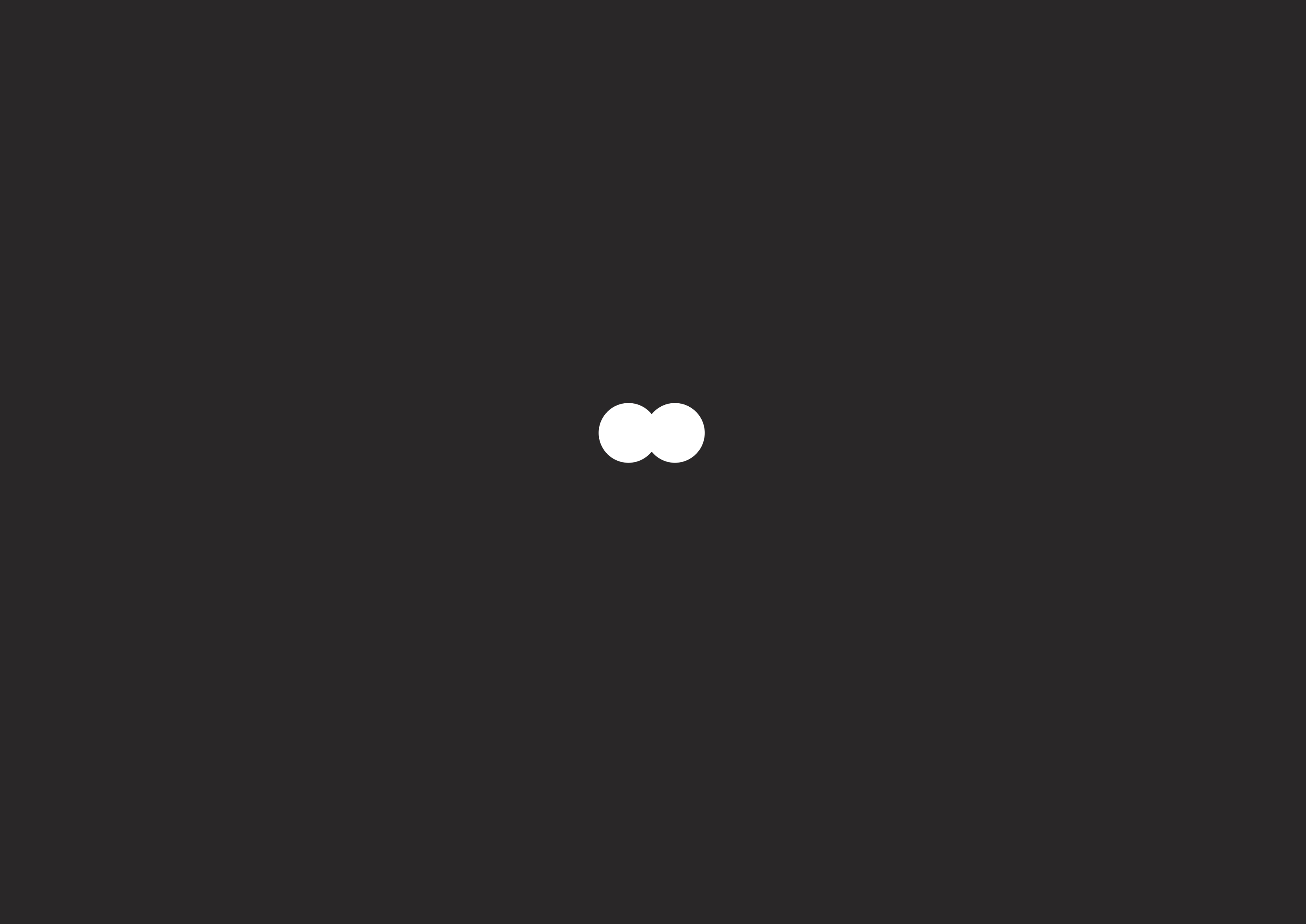 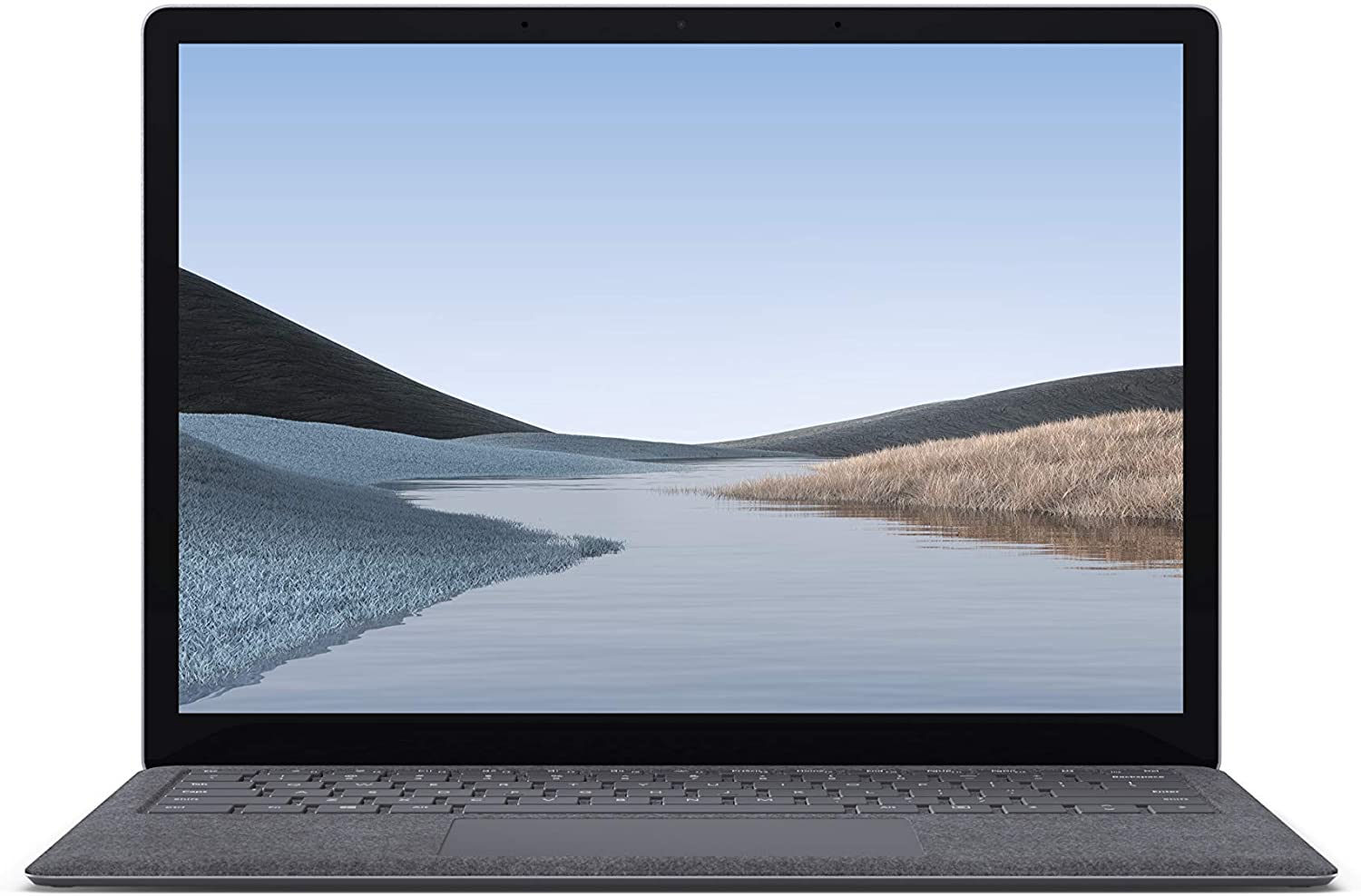 Can you guess what it is?
Photo courtesy of Lisa L Wiedmeier (@flickr.com) - granted under creative commons licence - attribution
It’s a laptop!
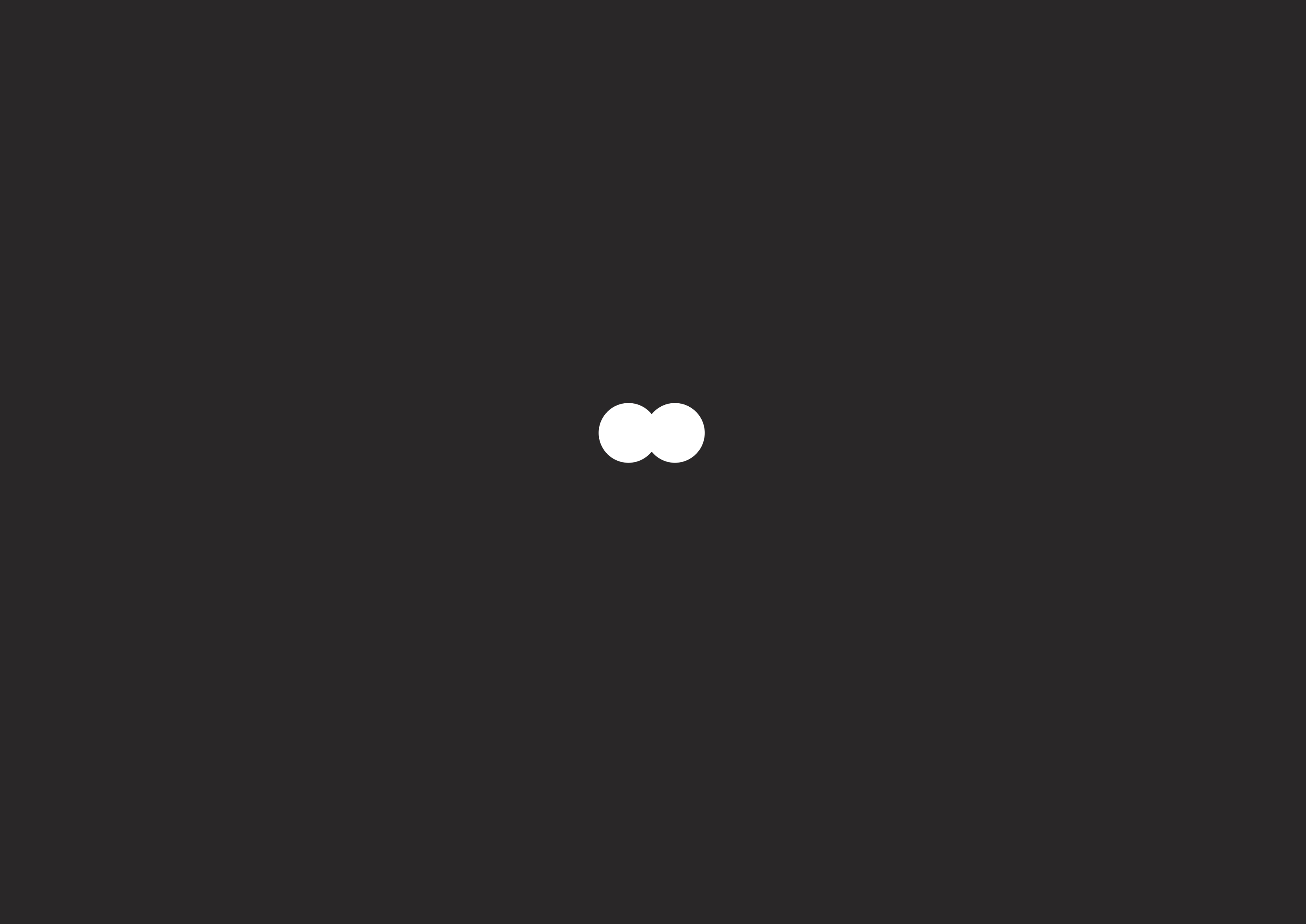 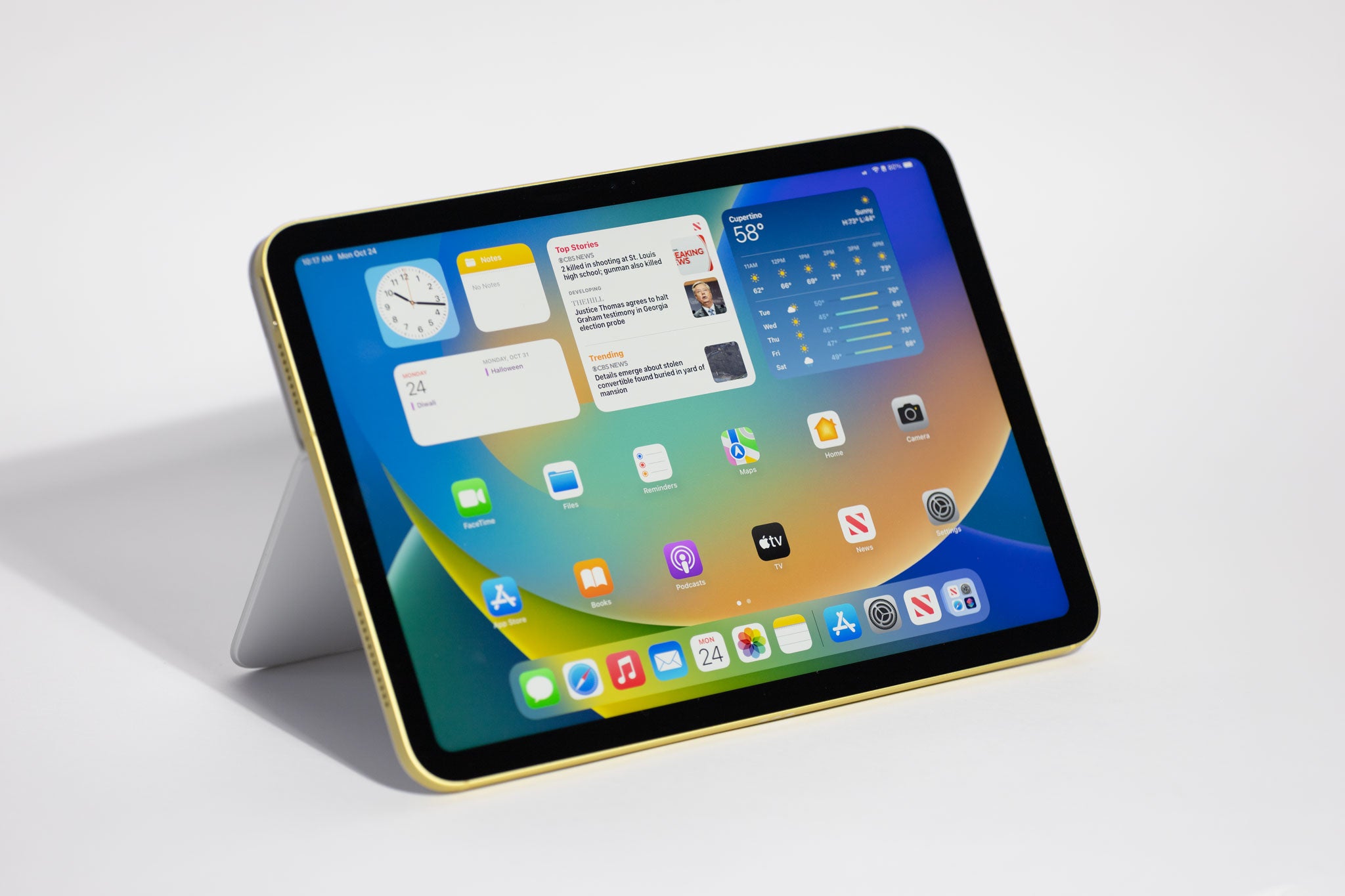 Can you guess what it is?
Photo courtesy of Jon Mountjoy (@flickr.com) - granted under creative commons licence - attribution
It’s a tablet!
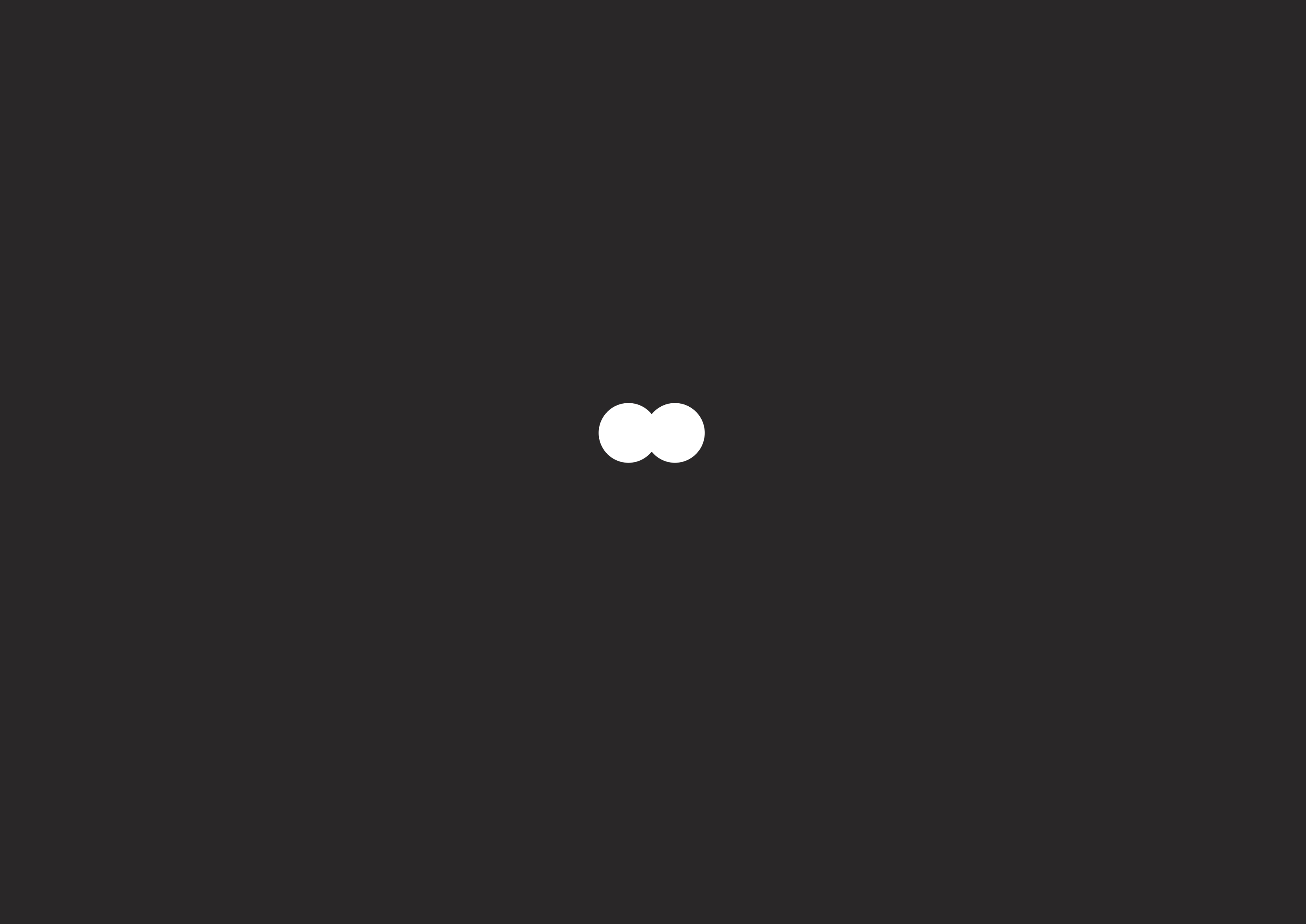 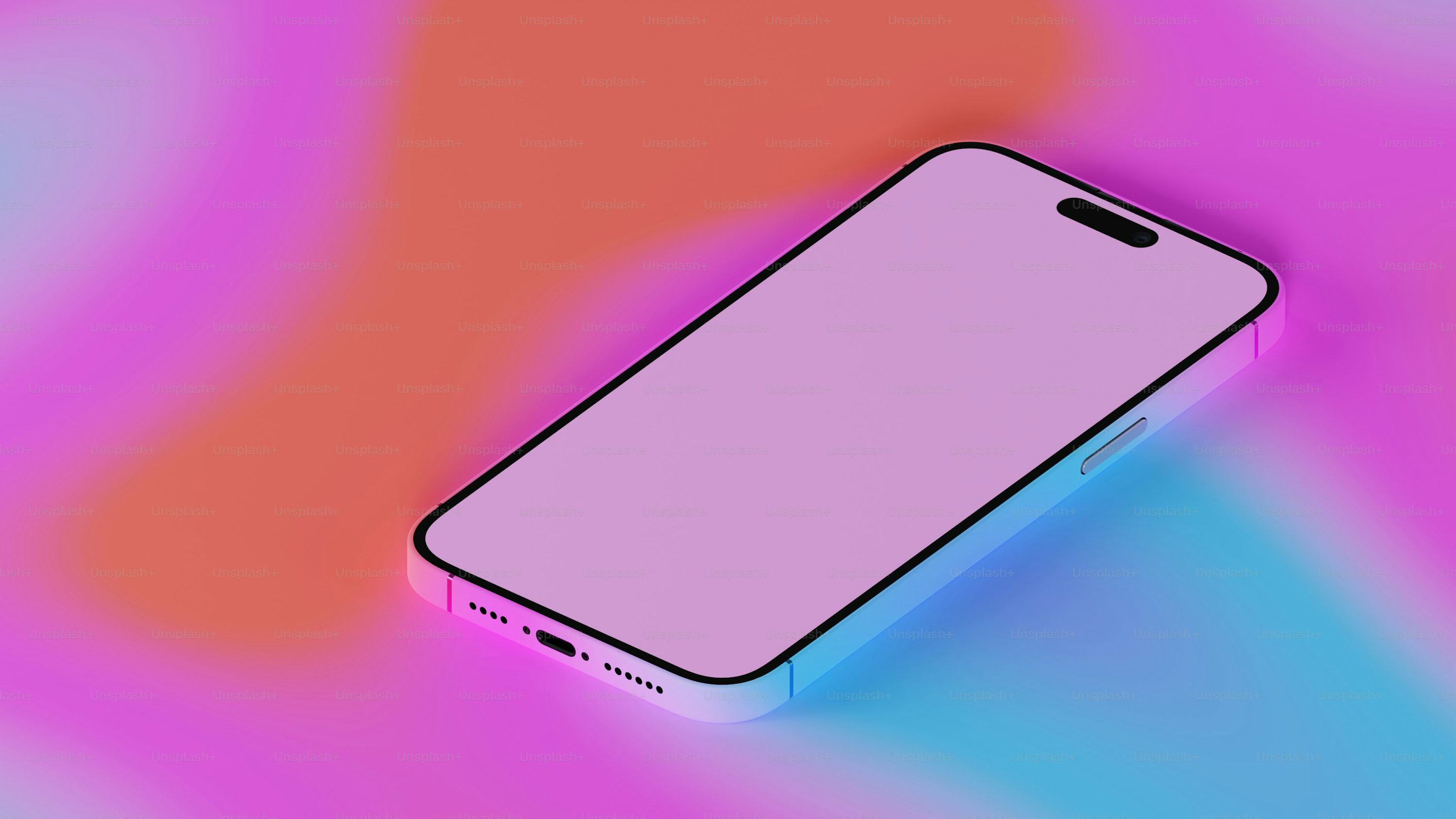 Can you guess what it is?
Can you guess what it is?
Photo courtesy of Robbie Sproule (@flickr.com) - granted under creative commons licence - attribution
It’s a mobile phone!
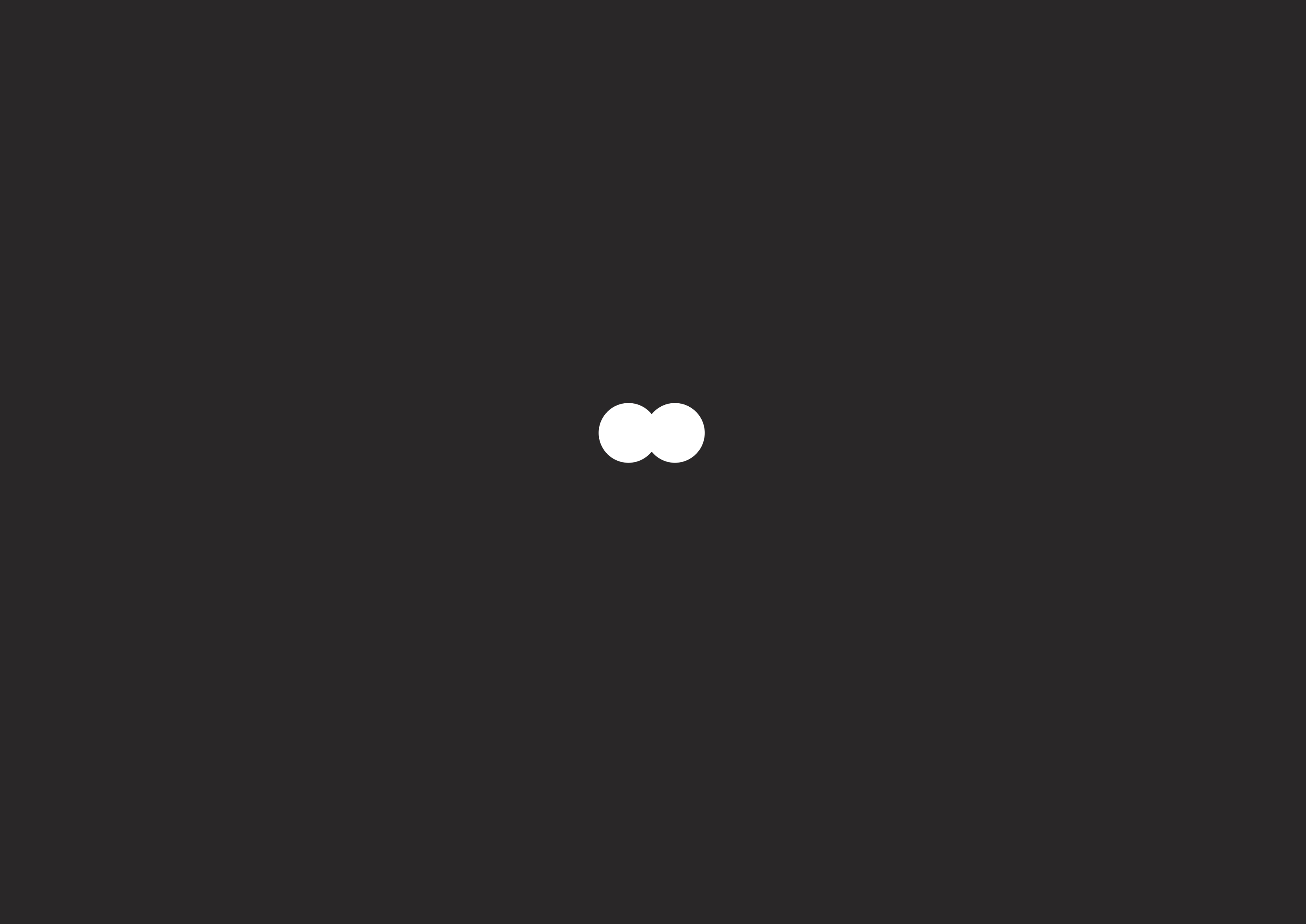 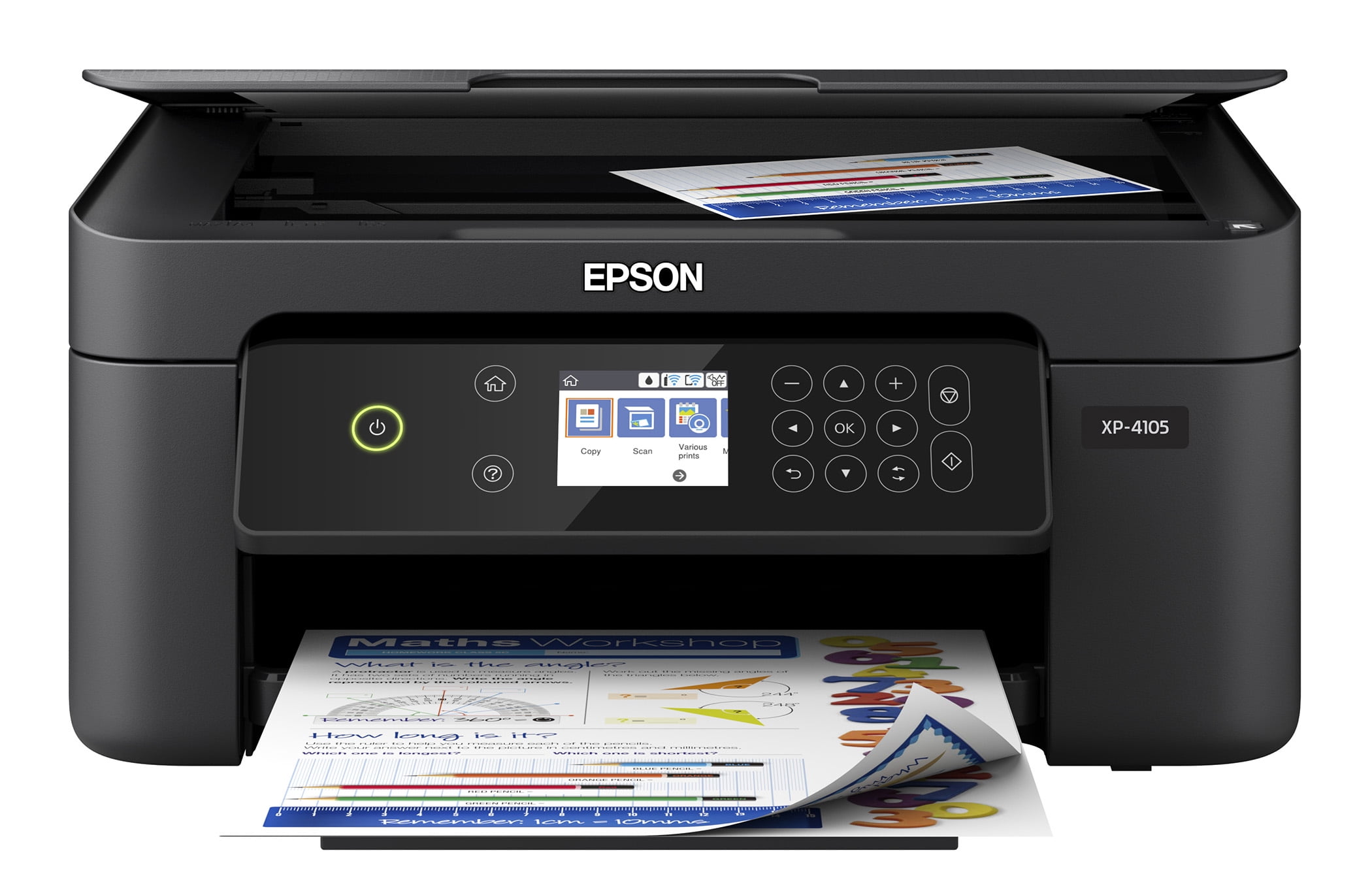 Can you guess what it is?
Can you guess what it is?
Photo courtesy of Robbie Sproule (@flickr.com) - granted under creative commons licence - attribution
It’s a printer!
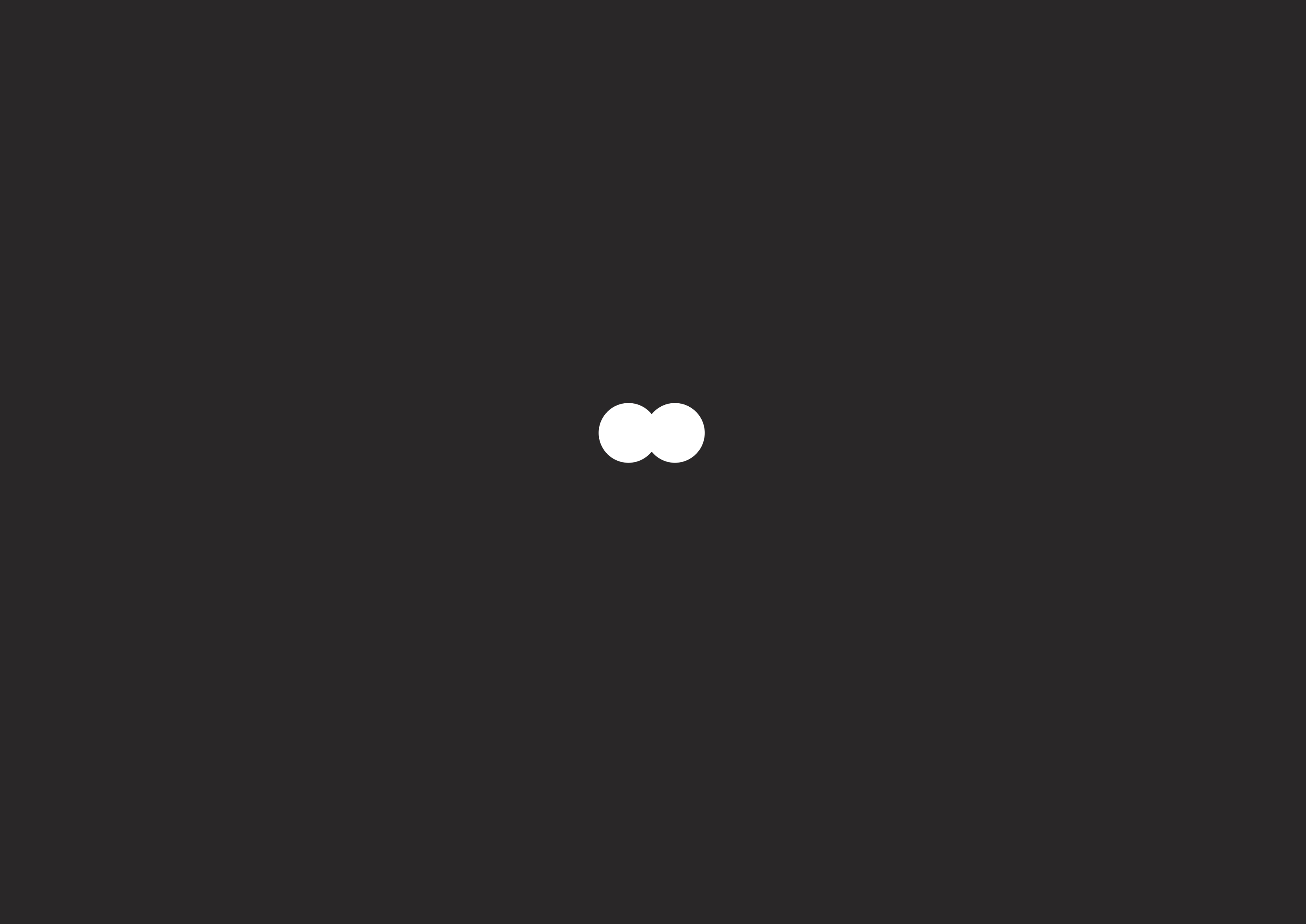 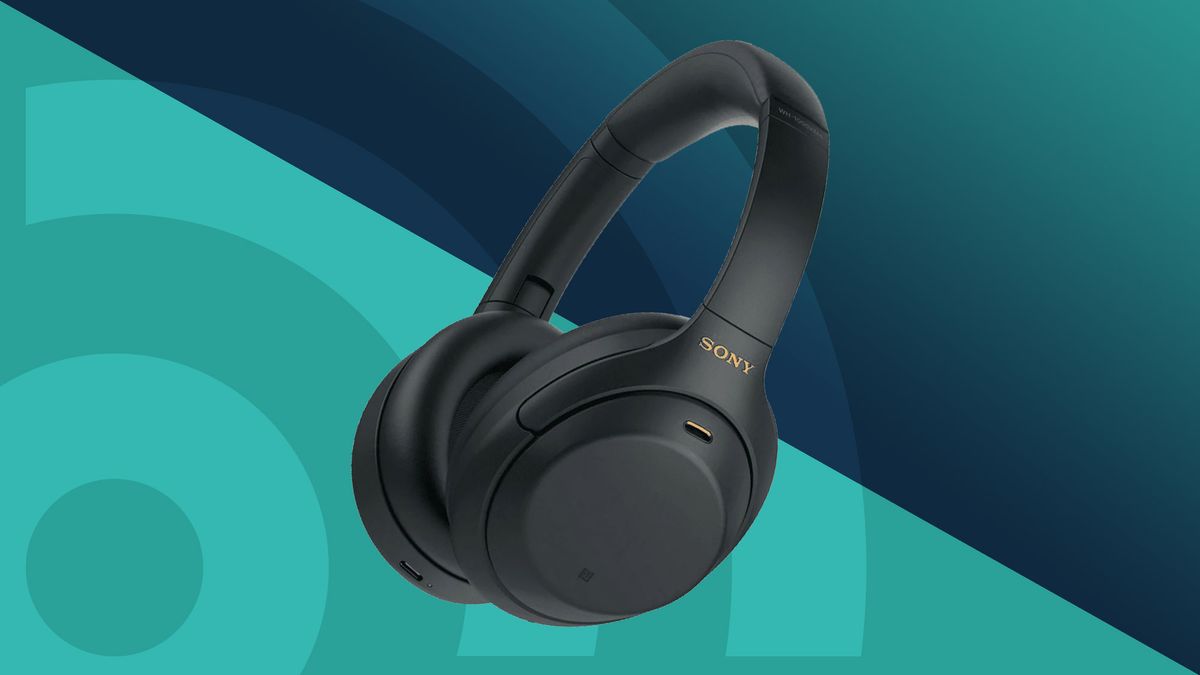 Can you guess what it is?
Photo courtesy of Robbie Sproule (@flickr.com) - granted under creative commons licence - attribution
It’s a headphone!
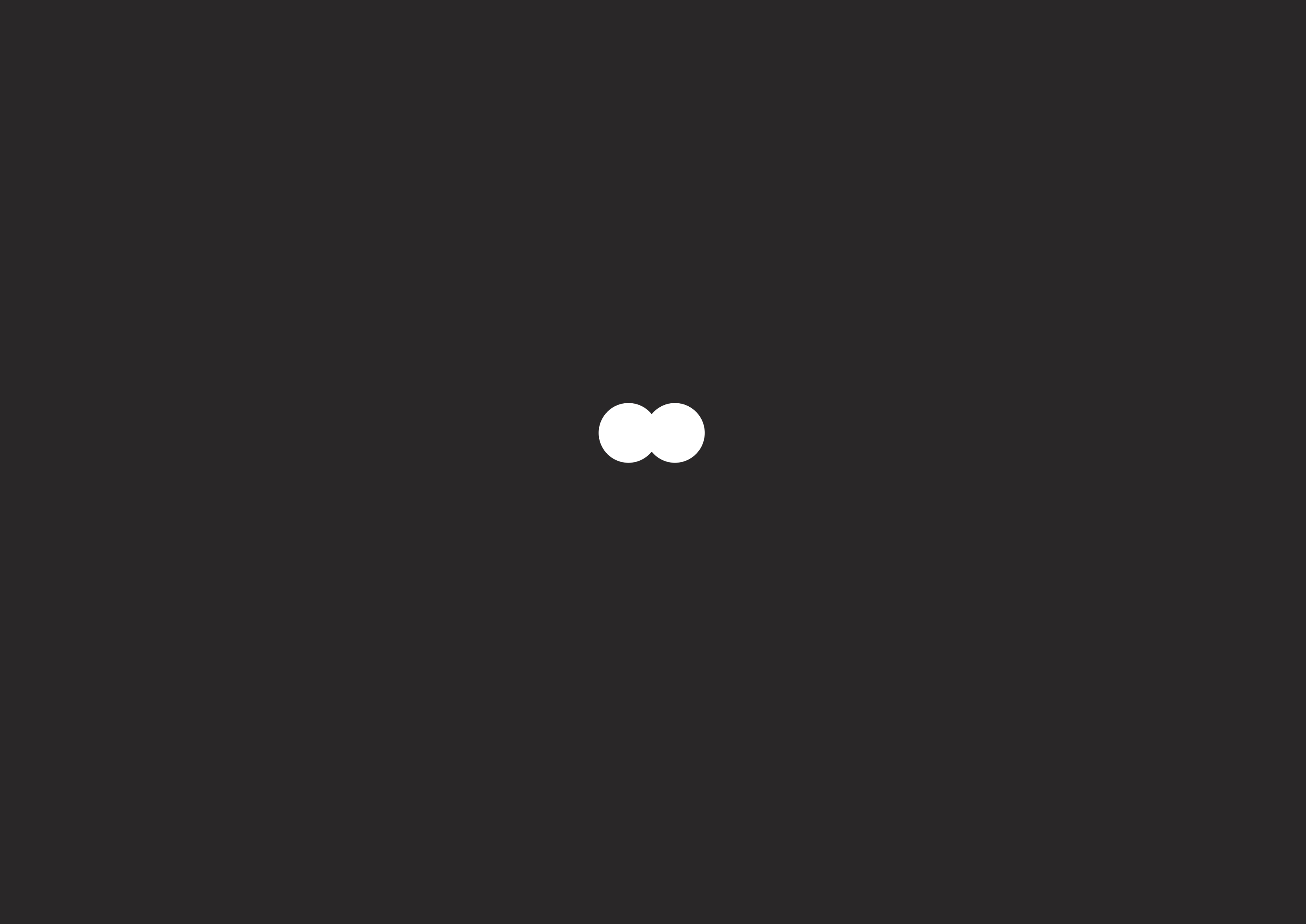 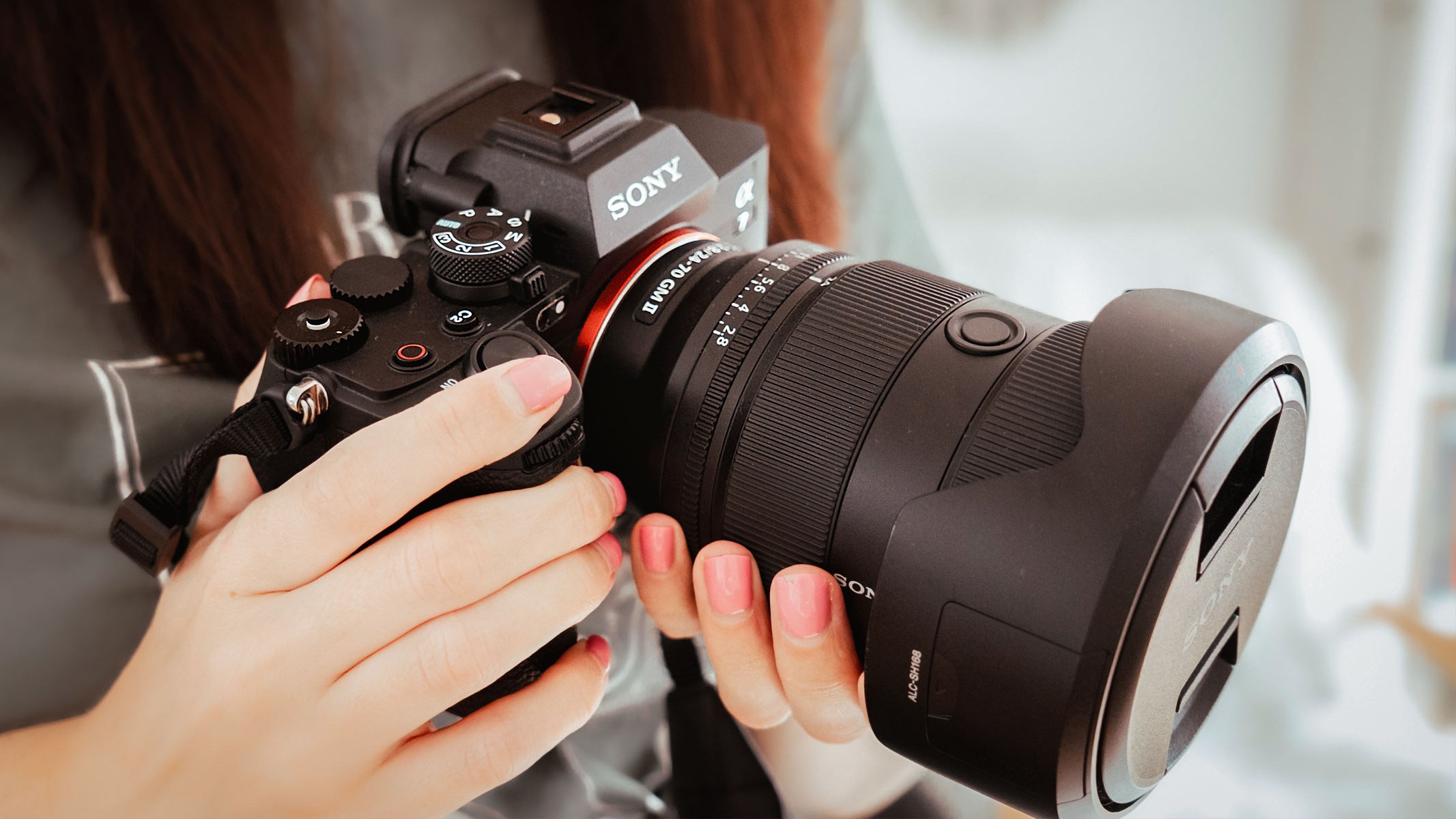 Can you guess what it is?
Can you guess what it is?
Photo courtesy of Geoff Livingston (@flickr.com) - granted under creative commons licence - attribution
It’s a camera!
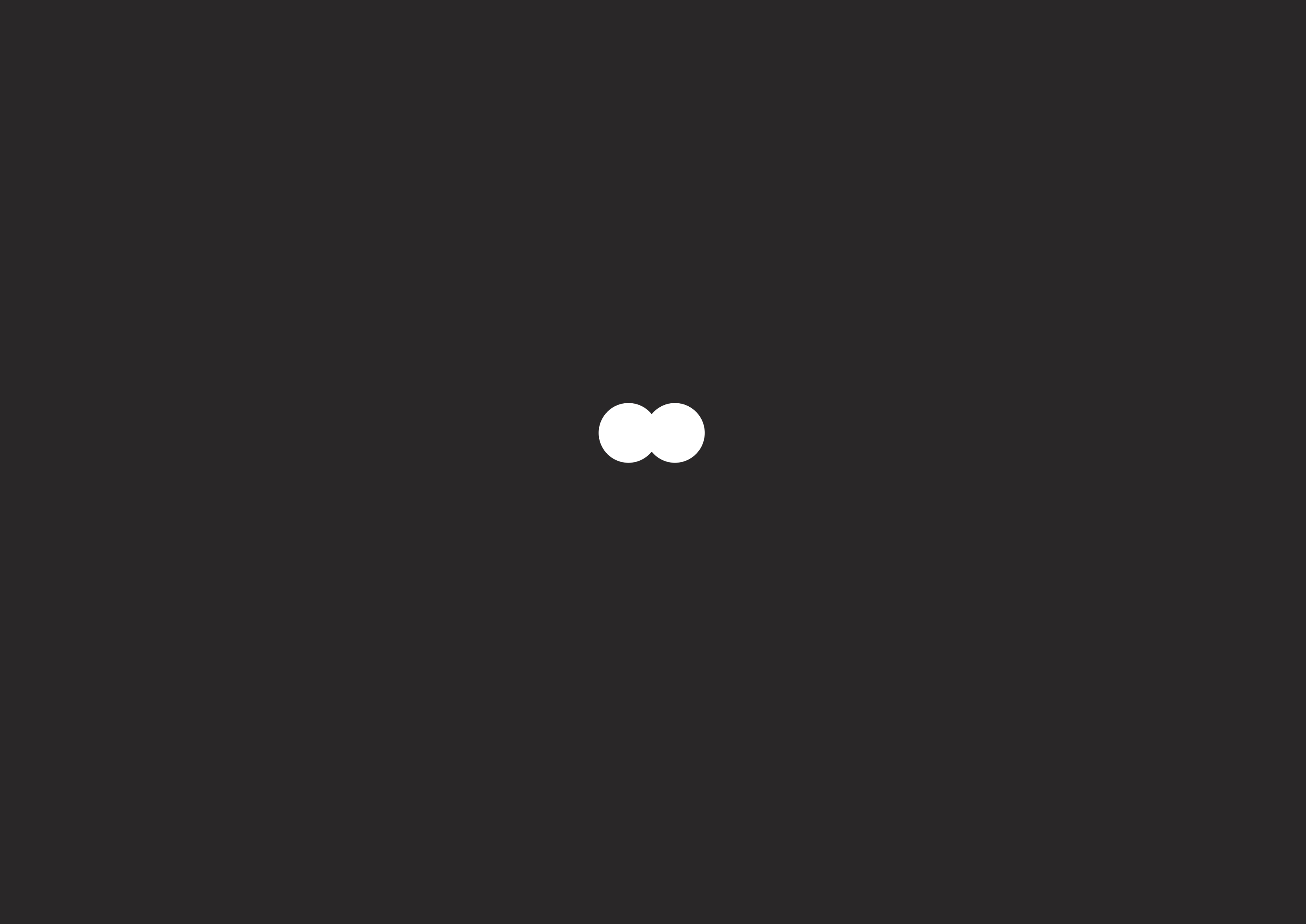 Can you guess what it is?
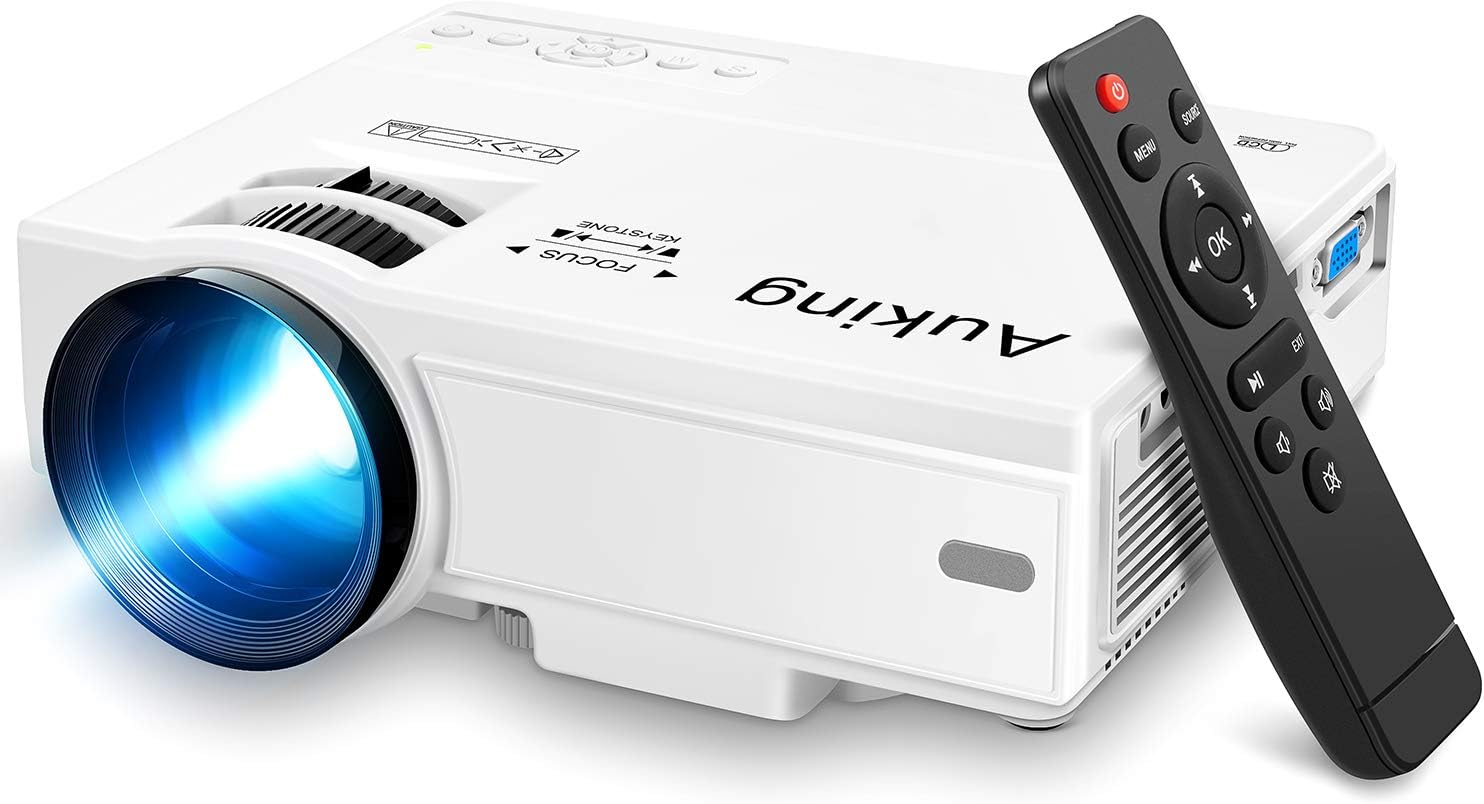 Can you guess what it is?
Photo courtesy of Derek Keats (@flickr.com) - granted under creative commons licence - attribution
It’s a project!
What is the topic you are going to learn today?
UNIT 11 ELECTRONIC DEVICES
Lesson 1: Getting started
OBJECTIVES
After this lesson, students will be able to
01
Have an overview about the topic ELECTRONIC DEVICES
02
use lexical items related to ELECTRONIC DEVICES
01
Vocabulary
Vocabulary
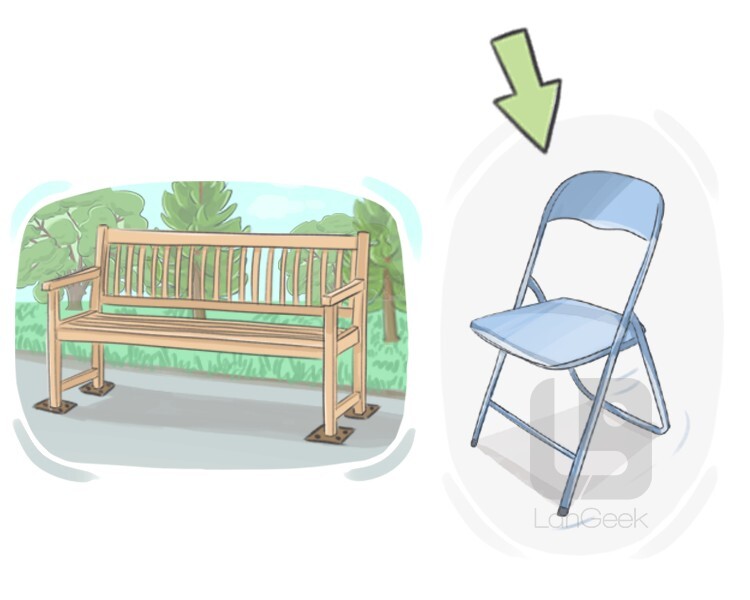 portable (adj)
/ˈpɔːtəbl/
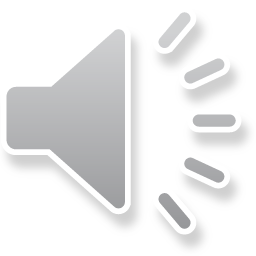 có thể mang theo, xách tay
Vocabulary
aluminium (n)
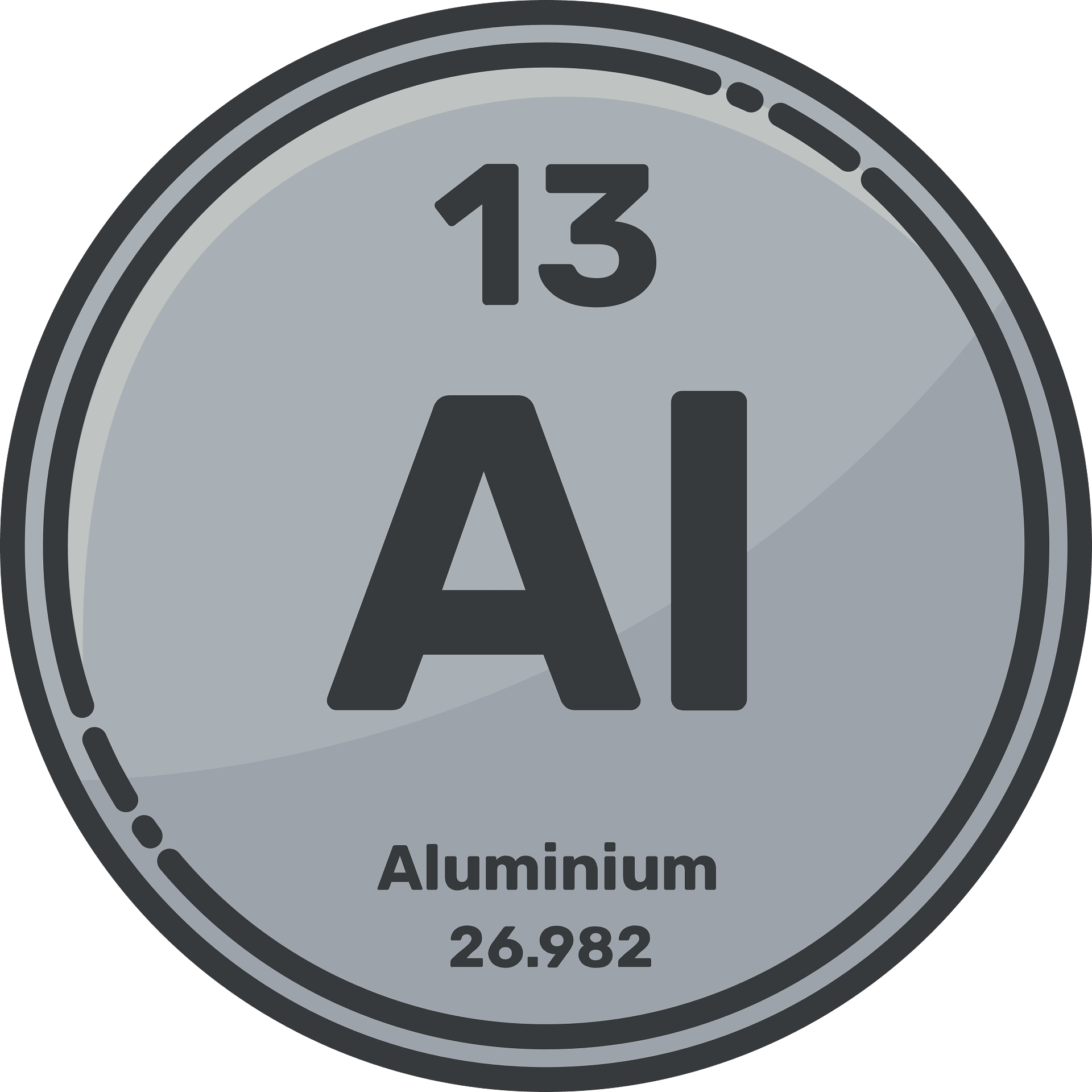 /ˌæljəˈmɪniəm/
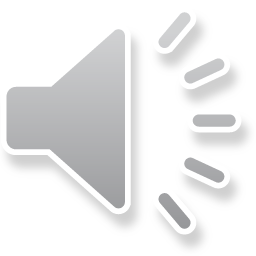 nhôm
Vocabulary
virtual (adj)
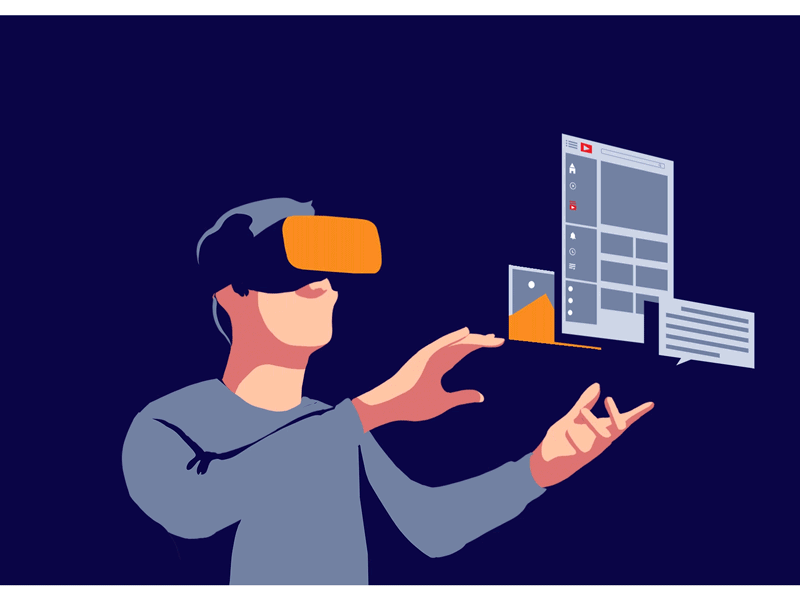 /ˈvɜːtʃuəl/
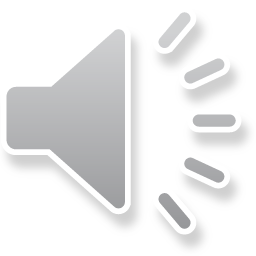 ảo
Vocabulary
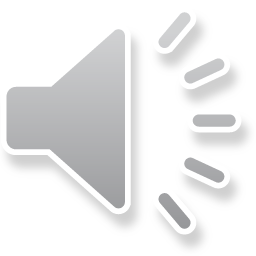 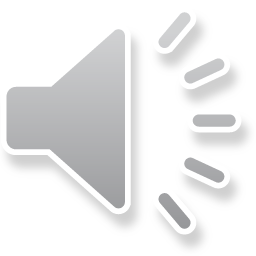 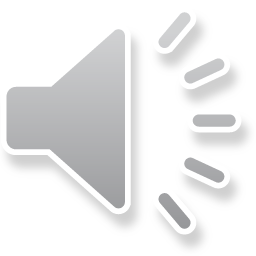 3. Match each word or phrase with its definition.
Ex 4. Complete the sentences with the words from 3.
aluminium		portable	touchscreen
wireless		virtual
virtual
1. The website allows you to take a ______ tour of the art gallery.
2. You can carry your __________ laptop with you from class to class  
     because it’s small and light.
3. Nowadays we often use __________ keyboards because they are portable.
4. We often use _____________ to make vehicles like aircraft or cars   
    because of its strength and lightweight.
5. Most smartphones today have a ____________ which allows us to  
    navigate, type, and interact with apps and games easily.
portable
wireless
aluminium
touchscreen
02
Listen and read
12:00
Look and answer
Who are they?
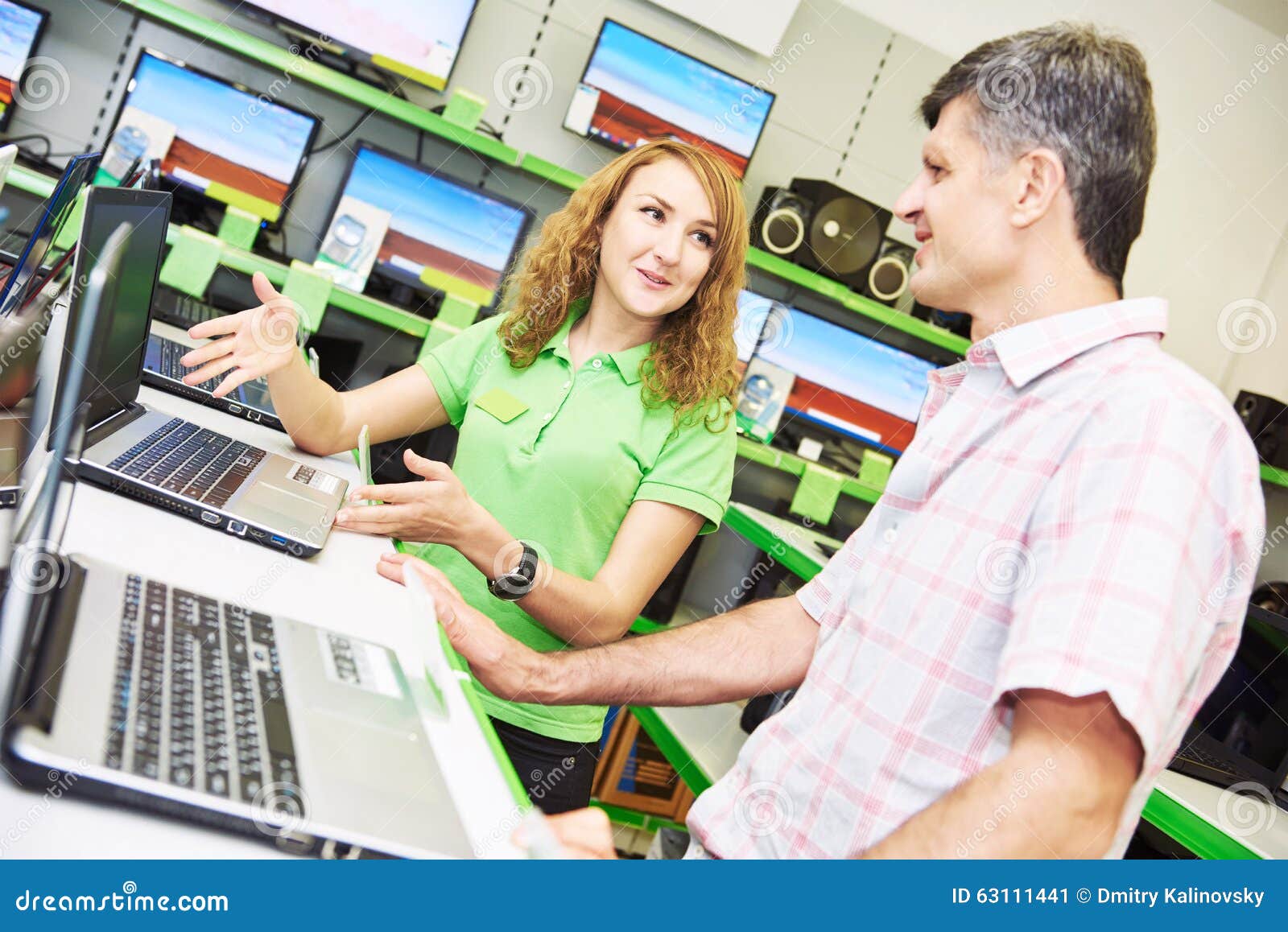 A shop assistant and a customer
Where are they now?
In an electronic shop
What are they talking about?
A. Selling a computer
B. Repairing a laptop
C. Buying a tablet
Listen and check
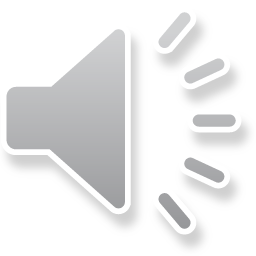 Shop assistant: Good morning! What can I do for you?
Customer: Good morning! I’d like to buy a computer for my son.
Shop assistant: We have desktops, laptops, and tablets. Which one are you interested in?
Customer: I want to buy one for my son that is portable and can be used for studying and entertainment.
Shop assistant: Ah, in this case I suggest you should buy a tablet. Look at this grey tablet. It can work as effectively as a laptop. But it’s the size of a book. And it’s much lighter than a laptop because it’s smaller. It also has a lightweight aluminium case.
Customer: Sounds good.
Shop assistant: It also has two cameras to take photos, shoot videos, and scan documents. It has a touchscreen, so you can do everything with your fingers.
Customer: Is it easy to type on?
Shop assistant: Yes, it is. There is a virtual keyboard. If you don’t want to use it, you can use the wireless hardware keyboard.
Customer: Can I write and draw on it?
Shop assistant: You can use its pencil to take notes, draw pictures or diagrams, and make 3D designs.
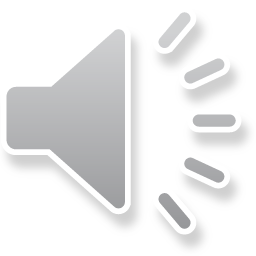 Ex 2. Read the conversation again and answer the following questions.
1. What does the customer want to buy?
2. What kind of electronic device does the shop assistant suggest the customer should buy?
3. What is the tablet’s case made of?
4. What is the tablet’s pencil used for?
Ex 2. Read the conversation again and answer the following questions.
1. What does the customer want to buy?



2. What kind of electronic device does the shop assistant suggest the customer should buy?
Customer: Good morning! I’d like to buy a computer for my son.
The customer wants to buy an electronic device for her / his son.
Shop assistant: Ah, in this case I suggest you should buy a tablet. Look at this grey tablet. It can work as effectively as a laptop.
The shop assistant suggests the customer (should) buy a tablet.
Ex 2. Read the conversation again and answer the following questions.
3. What is the tablet’s case made of?



4. What is the tablet’s pencil used for?
… It also has a lightweight aluminium case.
It is made of aluminum.
Shop assistant: You can use its pencil to take notes, draw pictures or diagrams, and make 3D designs.
It is used for taking notes, drawing pictures or diagrams, and making 3D designs.
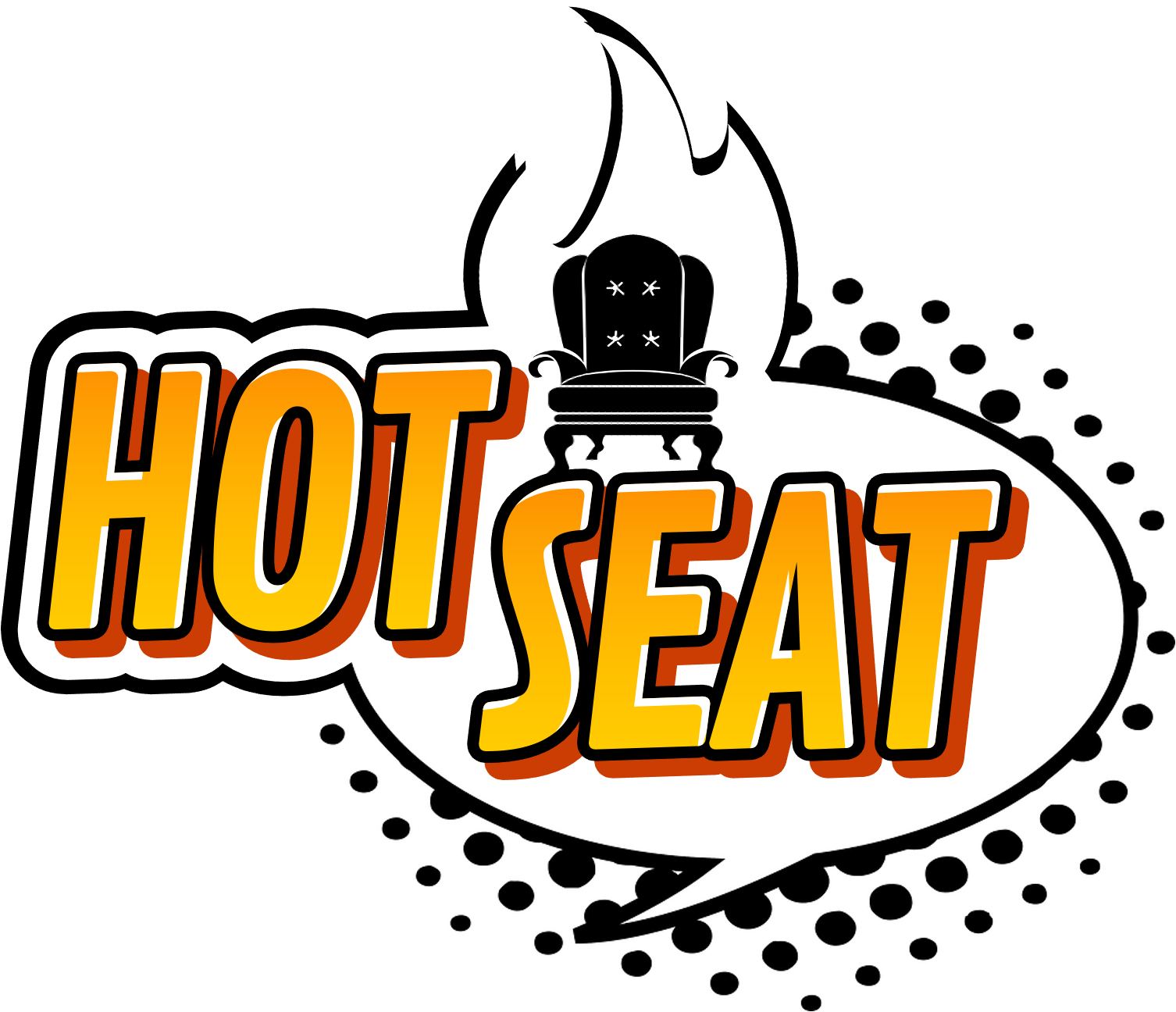 [Speaker Notes: This template is for educational, non-commercial purposes only. For more free game templates like this one, visit https://www.taysteachingtoolkit.com

---------------------------------------
Background image by freepik on Freepik.com]
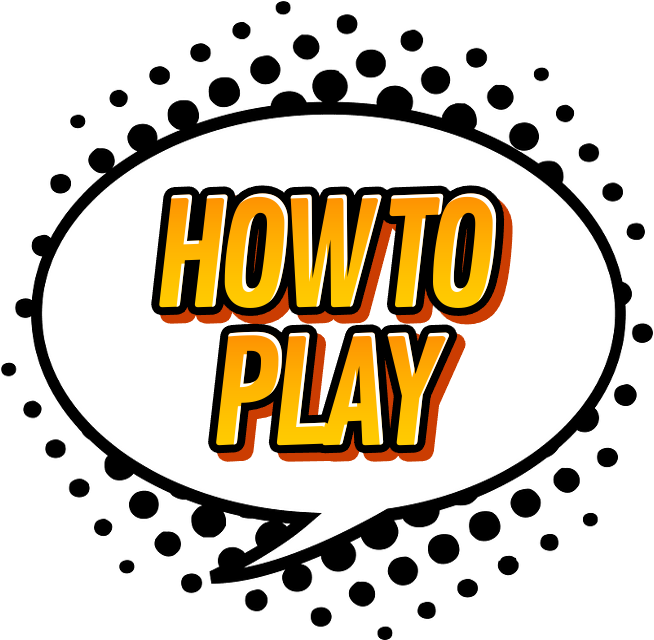 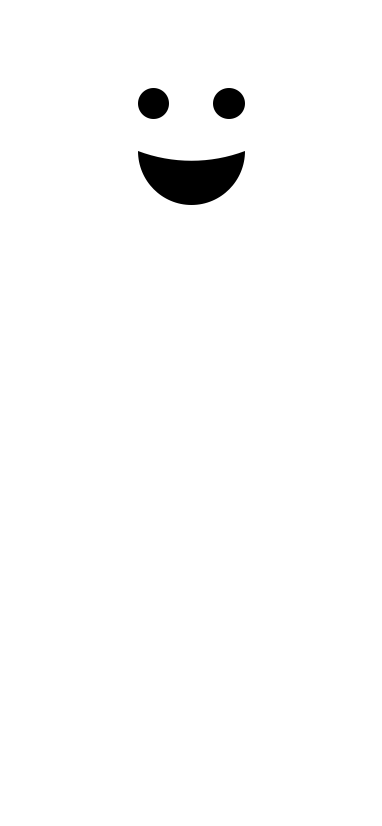 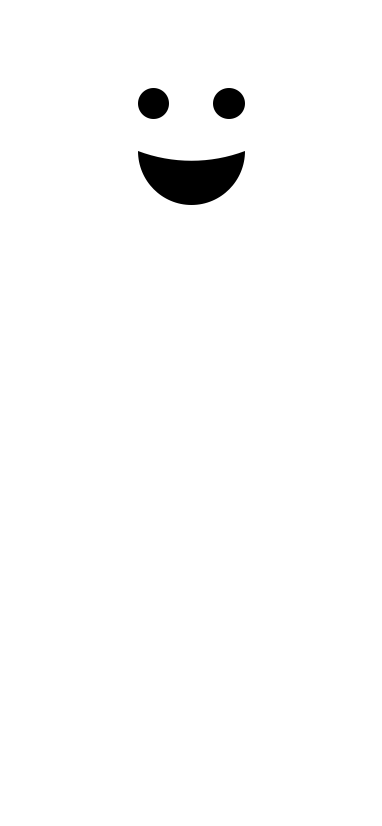 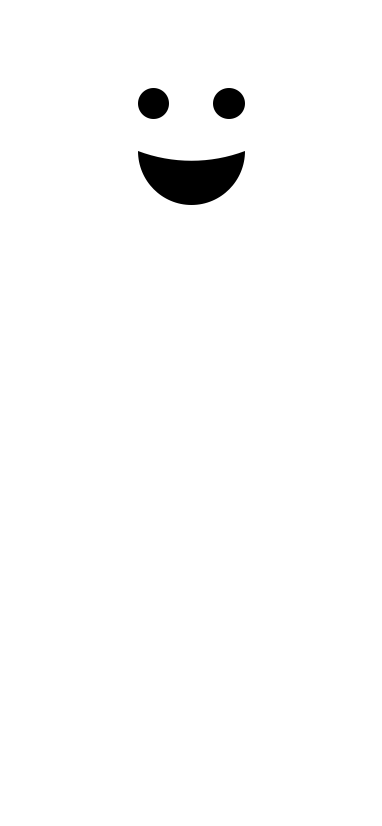 2
1
3
One student from each team comes to the front of the class and faces away from the screen.
[Speaker Notes: TEACHER’S NOTES:
Split your class into teams. How many teams you have as well as the size of your teams is up to you.
Make sure the students from each team who come to the front of the class can’t see the TV/computer screen.

---------------------------------------
Background image by freepik on Freepik.com]
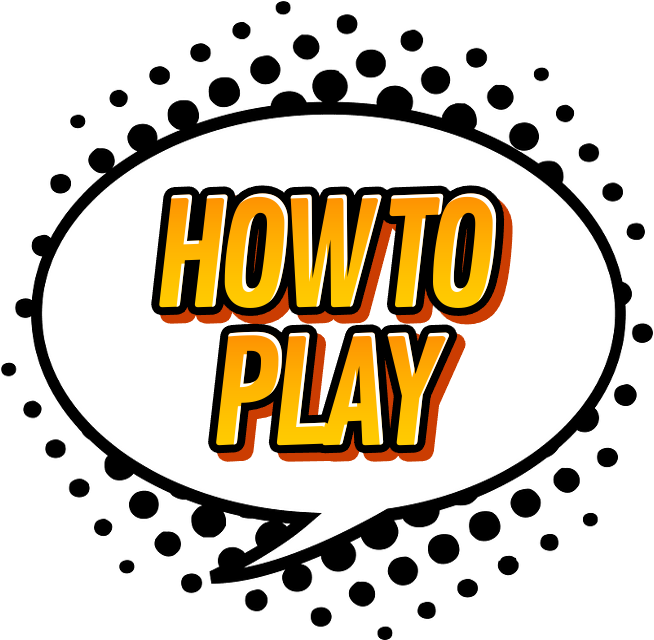 It’s a small, flat computer. We can     control it by touching its screen or  
     by using a special pen.
Is that a portable music player?
1
1
1
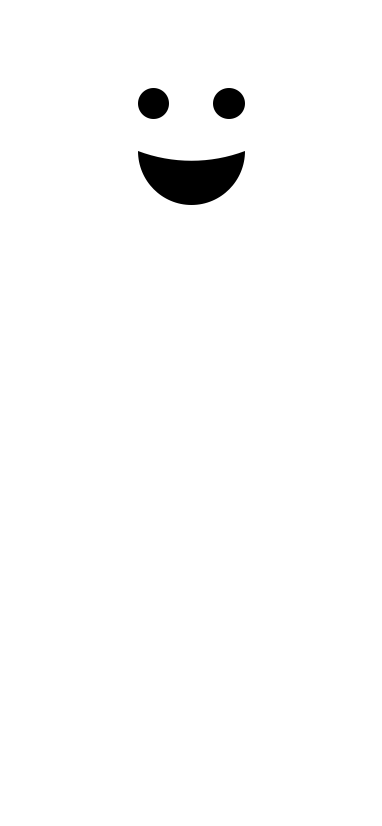 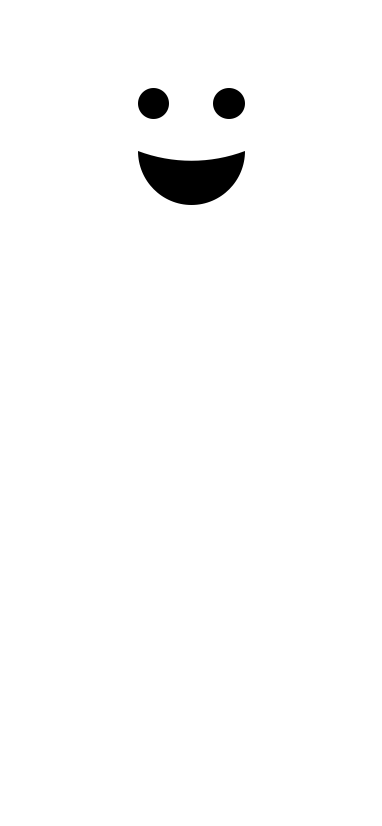 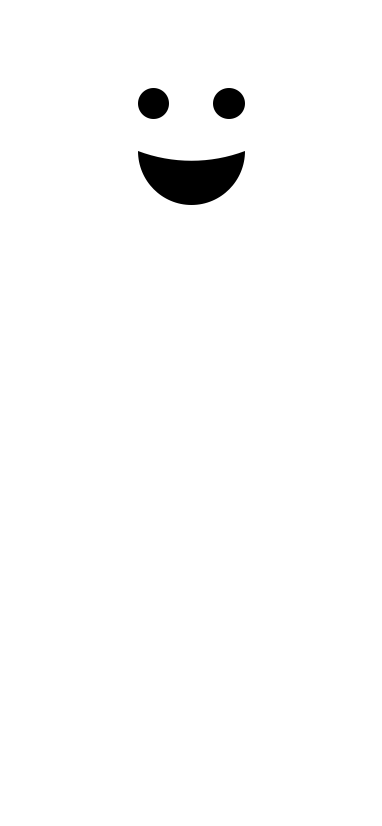 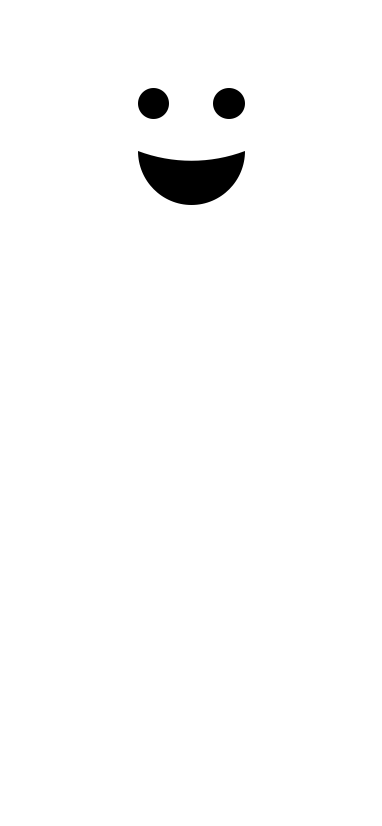 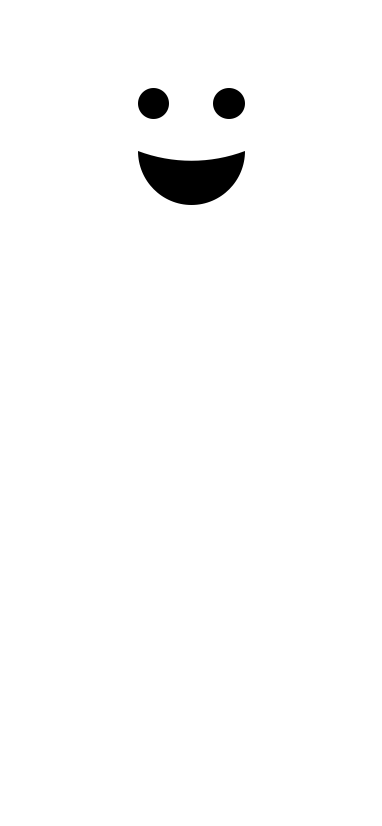 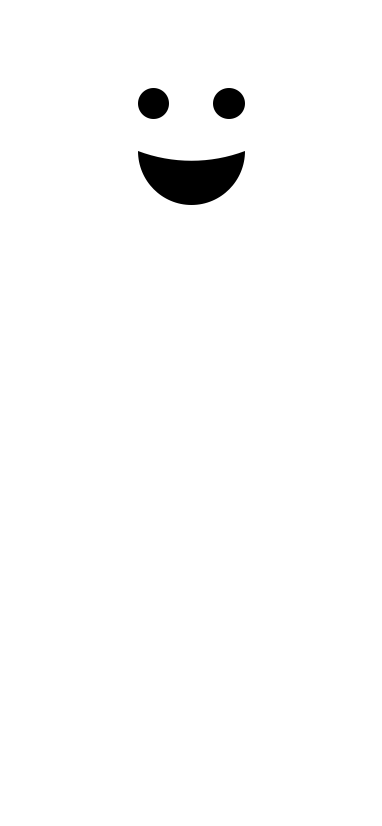 No. Try again
1
2
3
Other students in that team describe electronic devices for their friend to guess.
[Speaker Notes: TEACHER’S NOTES:
You decide if the clues they give are single word clues or sentence clues. I like to play this game like the gameshow “Password,” so I use single word clues.
The clues will be given to the students at the front one at a time. After a clue is given, a timer will start for 20 seconds allowing the students to guess. 

---------------------------------------
Background image by freepik on Freepik.com]
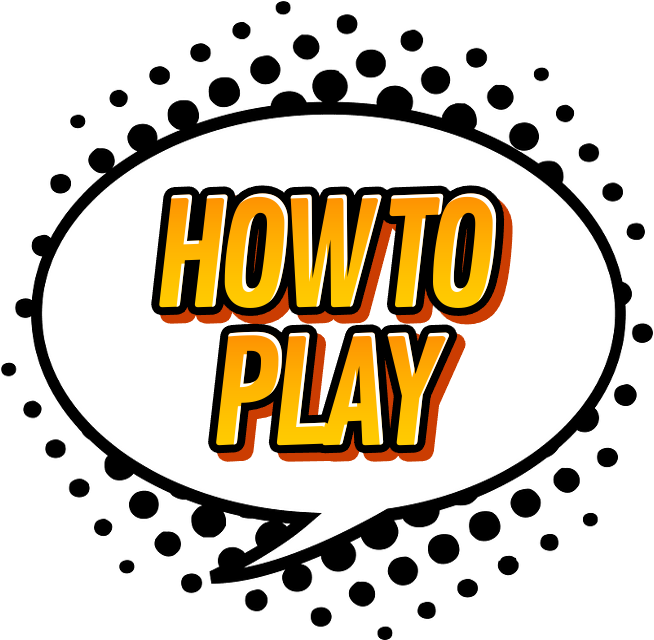 +2pts
…
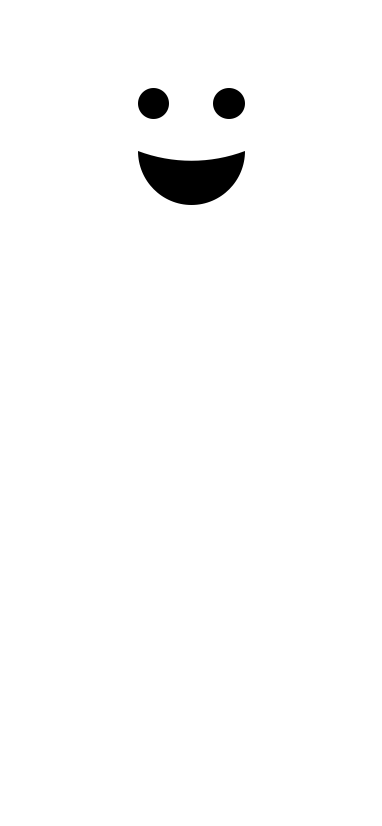 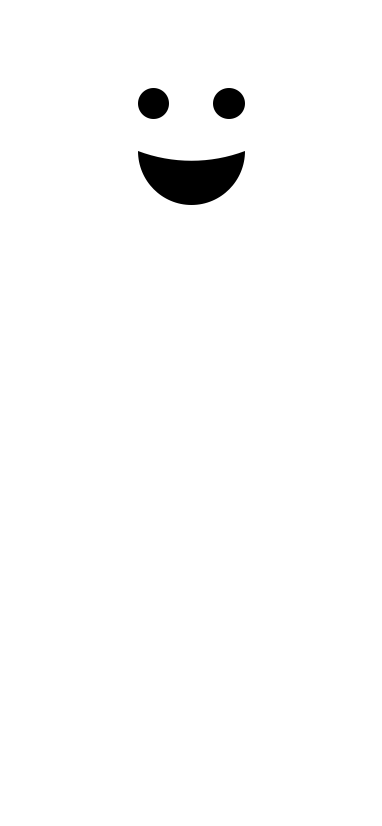 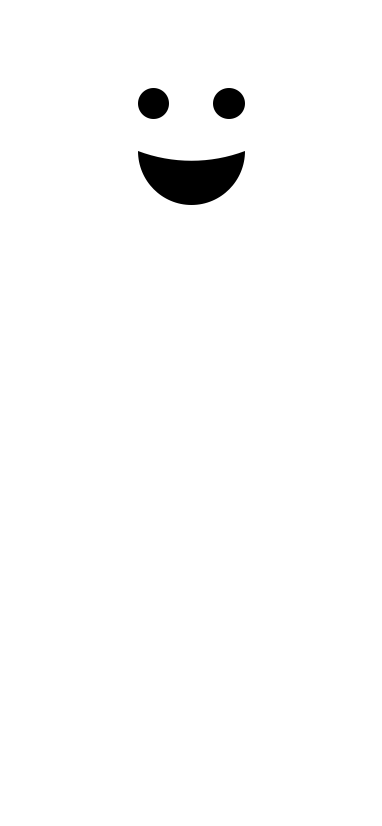 1
2
3
The first student to say the correct answer gets points for their team!
[Speaker Notes: TEACHER’S NOTES:
How many points a team gets depends on how many clues were given before a correct answer was stated (see next slide). 

---------------------------------------
Background image by freepik on Freepik.com]
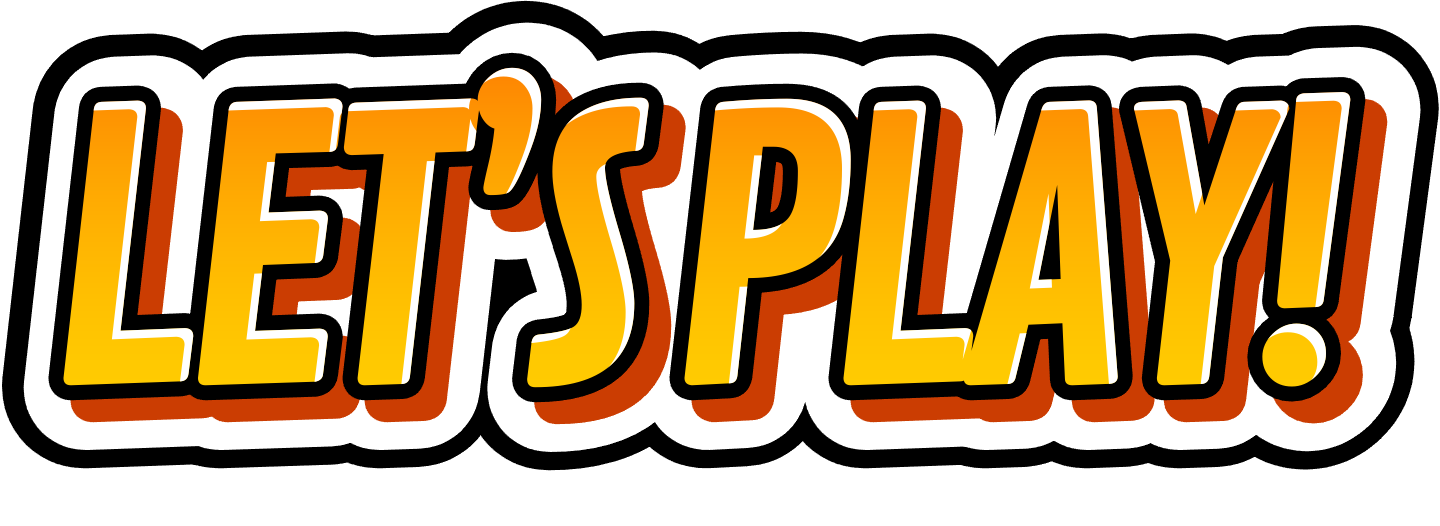 [Speaker Notes: ---------------------------------------
Background image by freepik on Freepik.com]
RECAP
In this lesson, students have been able to
Have an overview about the topic ELECTRONIC DEVICES
use lexical items related to ELECTRONIC DEVICES
Thanks for your attention!
12:00
Please keep this slide for attribution